BIOLOGÍA Y GEOLOGÍA 4ºESO
Giner de los ríos (Cáceres)
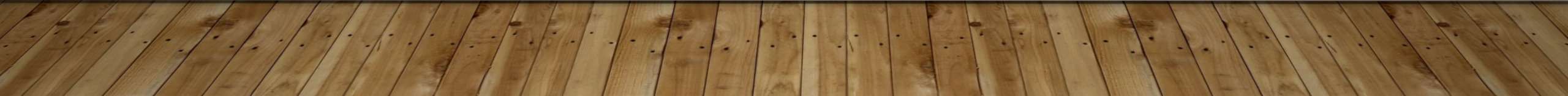 Temario: Índice
Célula: la unidad de vida
La herencia y los caracteres
Leyes hereditarias
Los genes y como se manipulan
La evolución en los seres vivos
La Tierra y su historia
Tectónica de placas
Su manifestación
Historia de la Tierra y de la vida
 La especie y su medio
 Ecosistemas y comunidades
 Actividades de los seres humanos y el medio ambiente
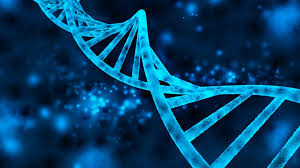 Antes de nada…
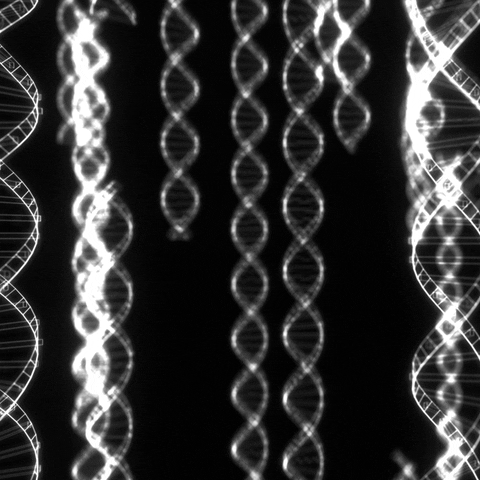 3. Conceptos básicos
Leyes de mendel
1ª Ley de Mendel: Uniformidad F1
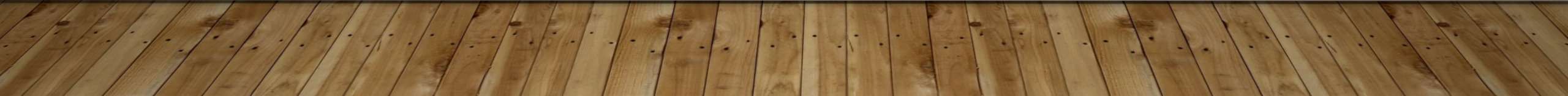 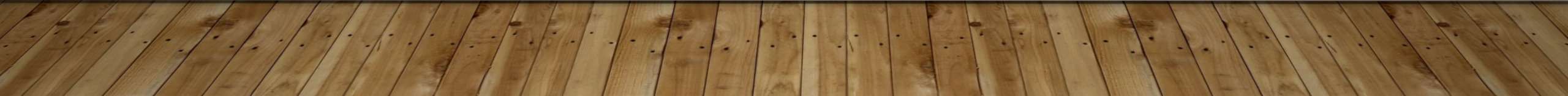 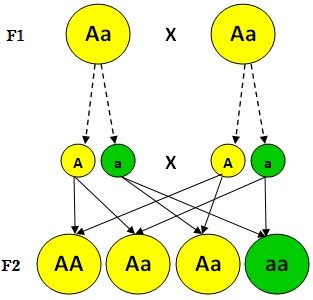 Leyes de mendel
2ª Ley de Mendel: Segregación
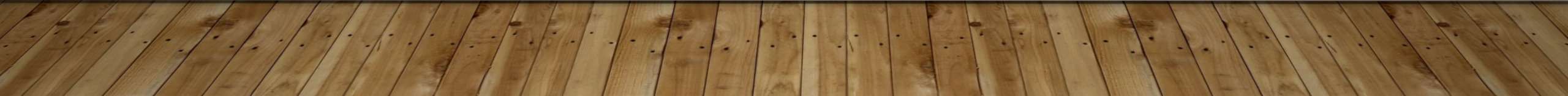 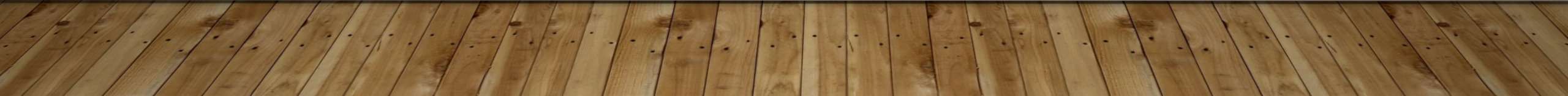 Leyes de mendel
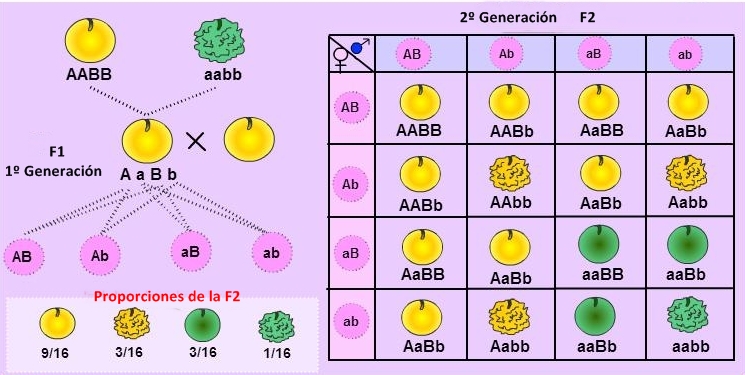 3ª Ley de Mendel: Independencia de 2 o más caracteres
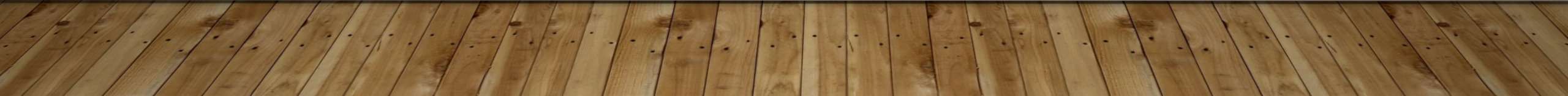 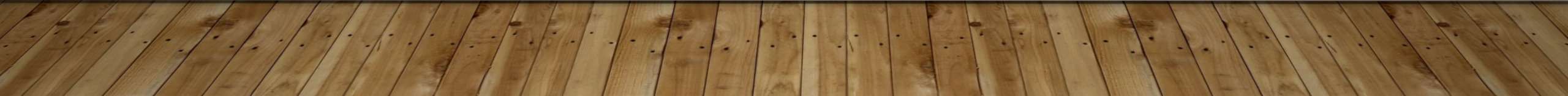 PASOS BÁSICOS PARA RESOLVER PROBLEMAS
Herencia intermedia
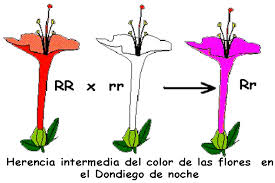 En algunos casos no existe dominancia de uno de los alelos frente al otro, porque los dos alelos tienen la misma fuerza, decimos que son equipotentes, como vemos en el color de las flores del “Dondiego de noche".
El color de las flores viene determinado por un par de alelos, uno determina fenotipo rojo (R) y el otro fenotipo blanco (r). Si se encuentran juntos (Rr) producen plantas de flores rosas.
Es decir: se manifiesta una MEZCLA de colores
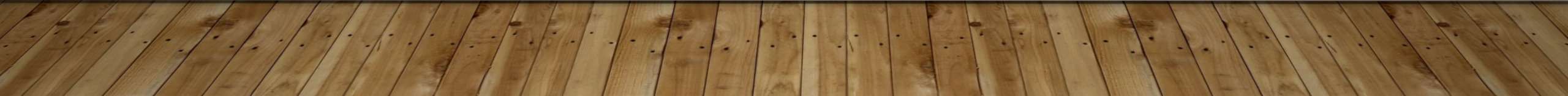 Codominancia
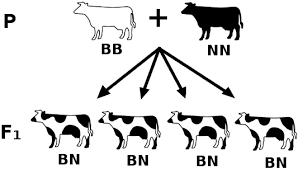 Se produce cuando se manifiestan, a la vez, los dos caracteres. Por ejemplo, al cruzar una vaca blanca con un toro negro, y se obtienen descendientes con manchas blancas y negras.
Es decir: Se manifiestan LOS DOS, no una “mezcla”.
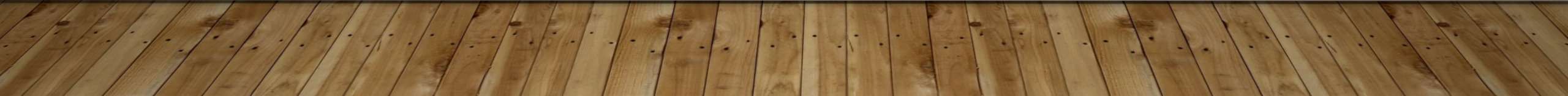 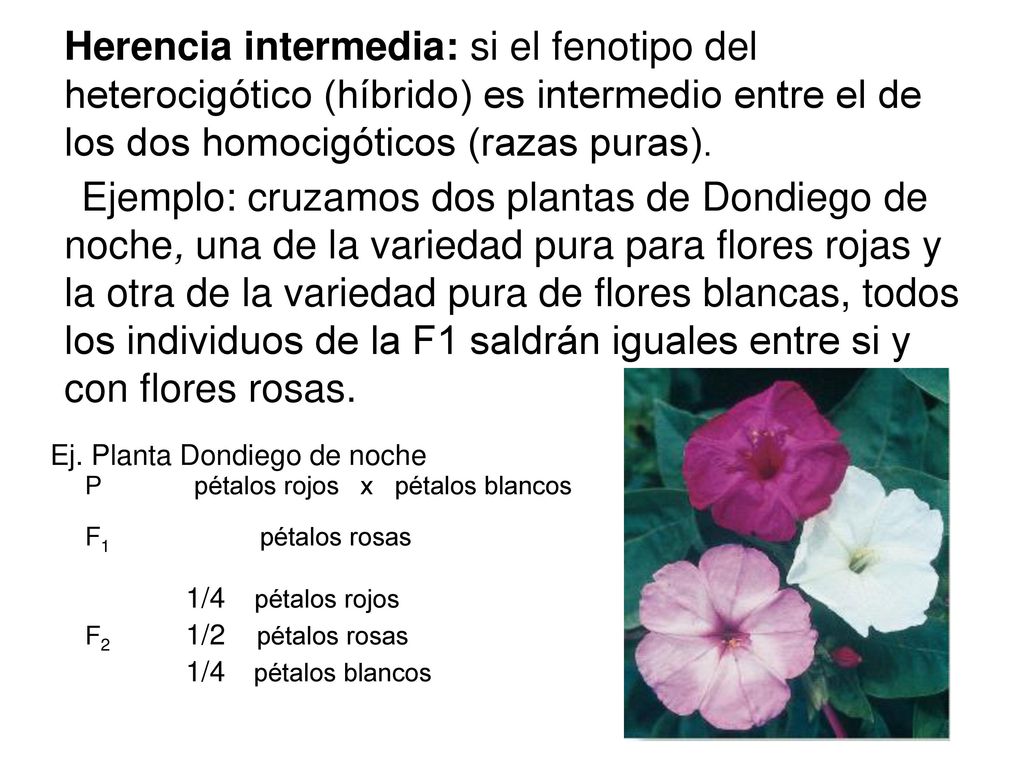 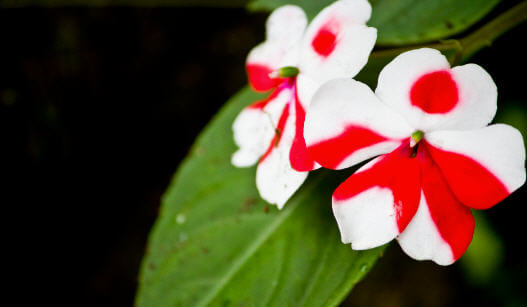 COD
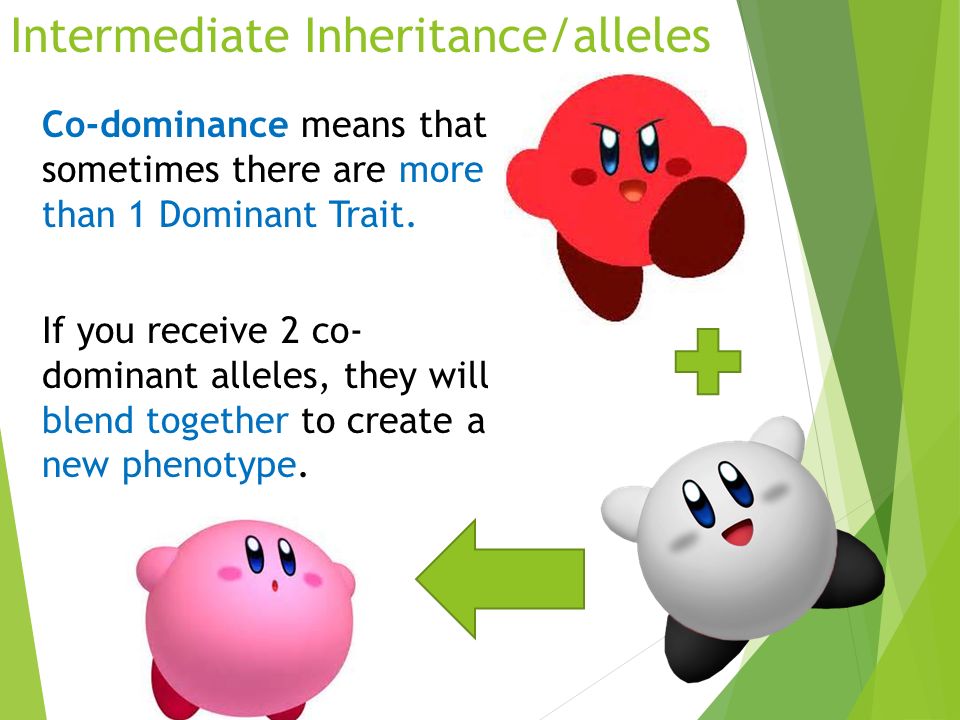 H.I.
COD
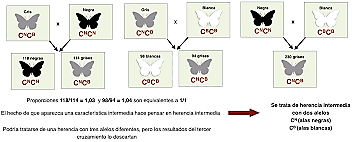 H.I.
H.I.
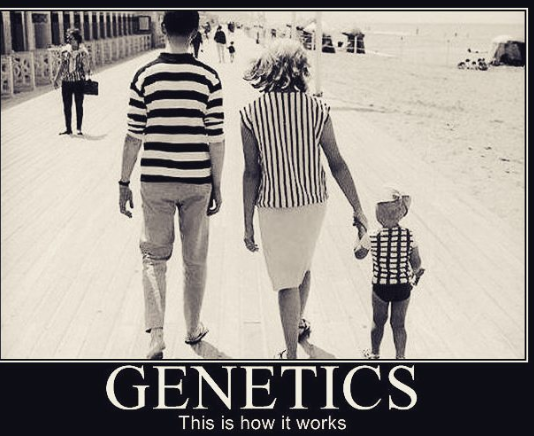 COD
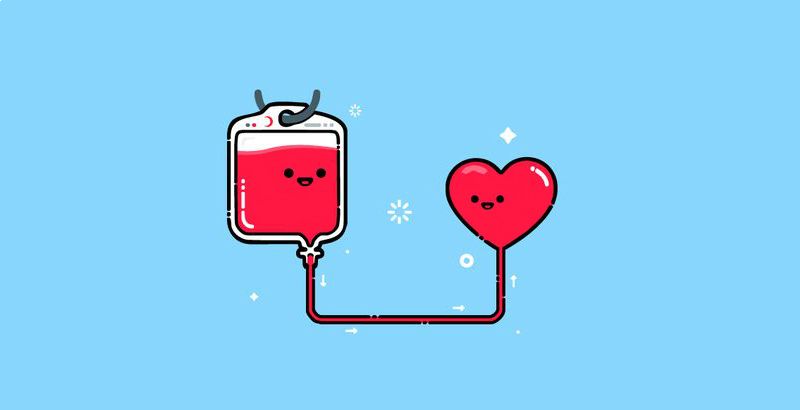 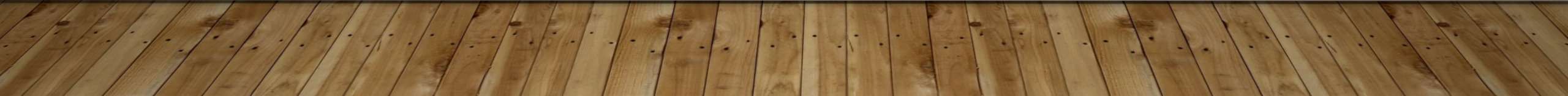 ALELISMO MÚLTIPLE: GRUPOS SANGUÍNEOS
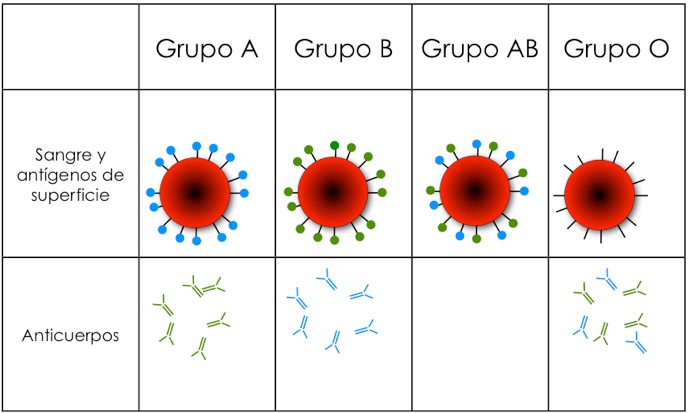 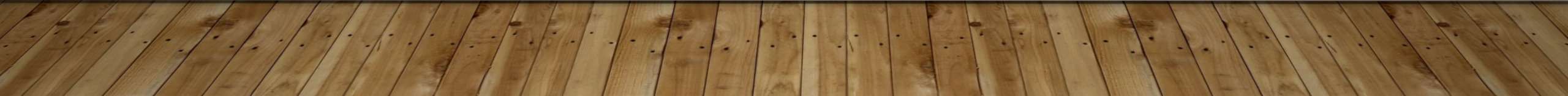 ALELISMO MÚLTIPLE: GRUPOS SANGUÍNEOS
¿Cómo podrán ser los hijos de un hombre del grupo O y una mujer del grupo AB? Haz un esquema del cruzamiento y los porcentajes esperados en la descendencia.
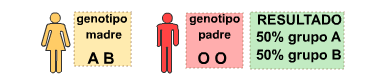 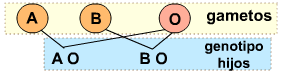 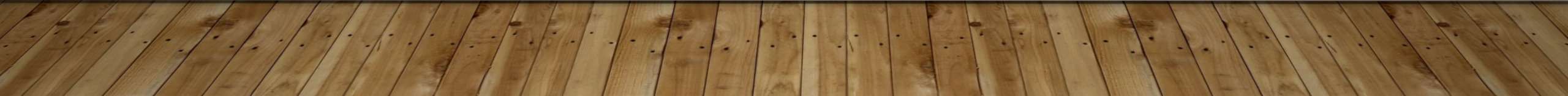 Grupos sanguíneos: factor rh
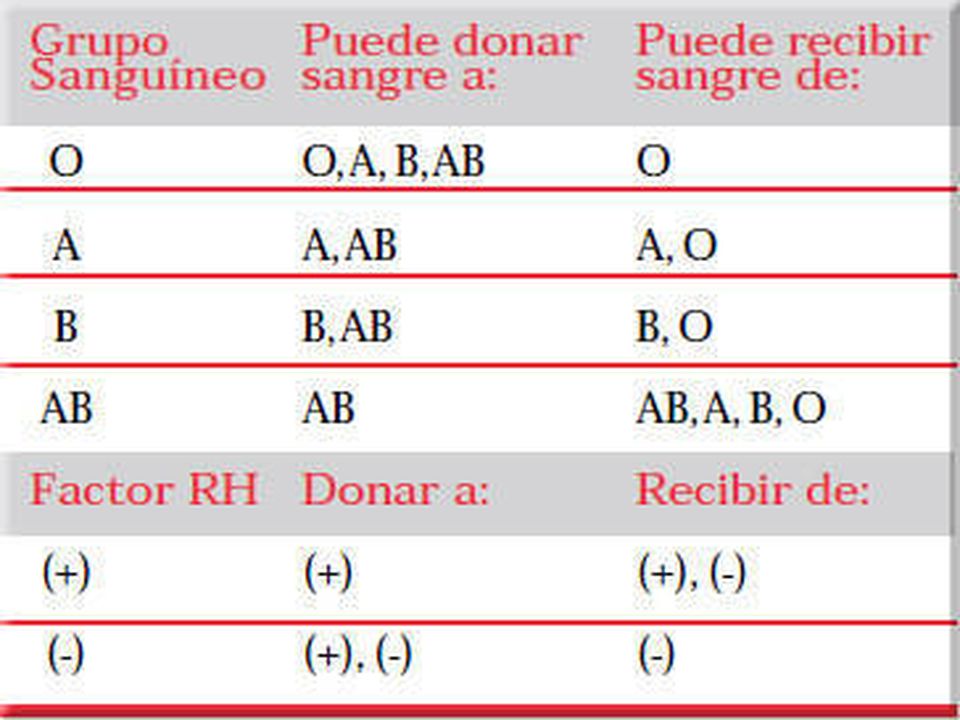 Herencia ligada al sexo
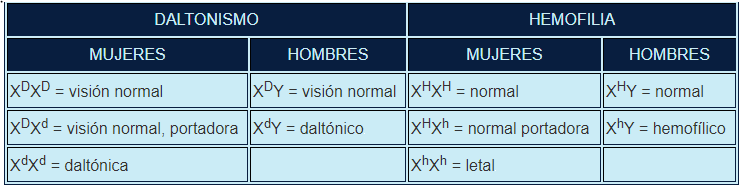 ¿Qué entra de genética? consejos
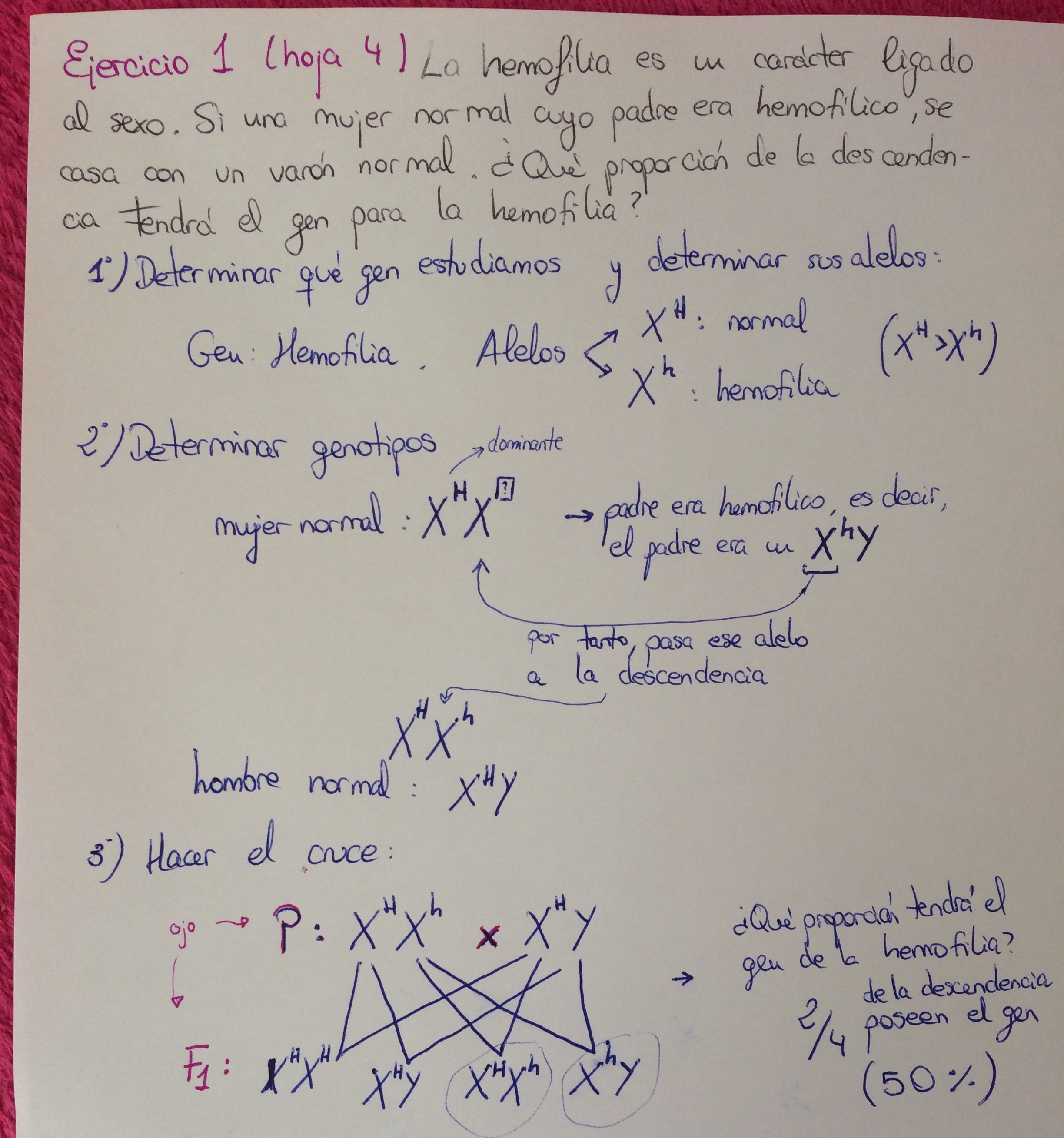 Problemas
(Ej. 1, hoja 4 de problemas de Elvira)
La hemofilia es un carácter ligado al sexo. Si una mujer normal, cuyo padre era hemofílico , se casa con un varón normal. ¿Qué proporción de la descendencia tendrá el gen para la hemofilia?
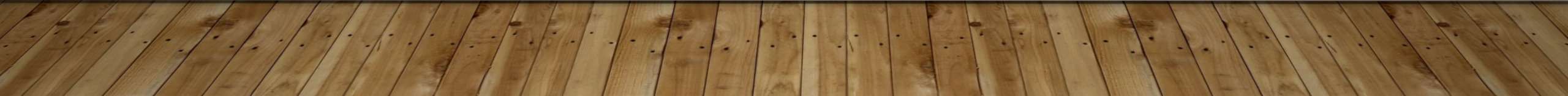 Otro ejemplo por aquí, leedlo con calma e intentad resolver cada apartado. 
(EBAU, Extremadura 2019). Representa el cruzamiento entre una mujer que sea portadora de hemofilia y un varón sano, y contesta a las siguientes preguntas:a) ¿Qué porcentaje de descendientes sufrirán la enfermedad?b) ¿Qué porcentaje de descendientes no sufrirán la enfermedad pero son portadores?
c) Si alguna de las hijas de la F1 se casa con un hombre hemofílico ¿podrían tener algún hijo o hija con esta enfermedad? (2,5 puntos)
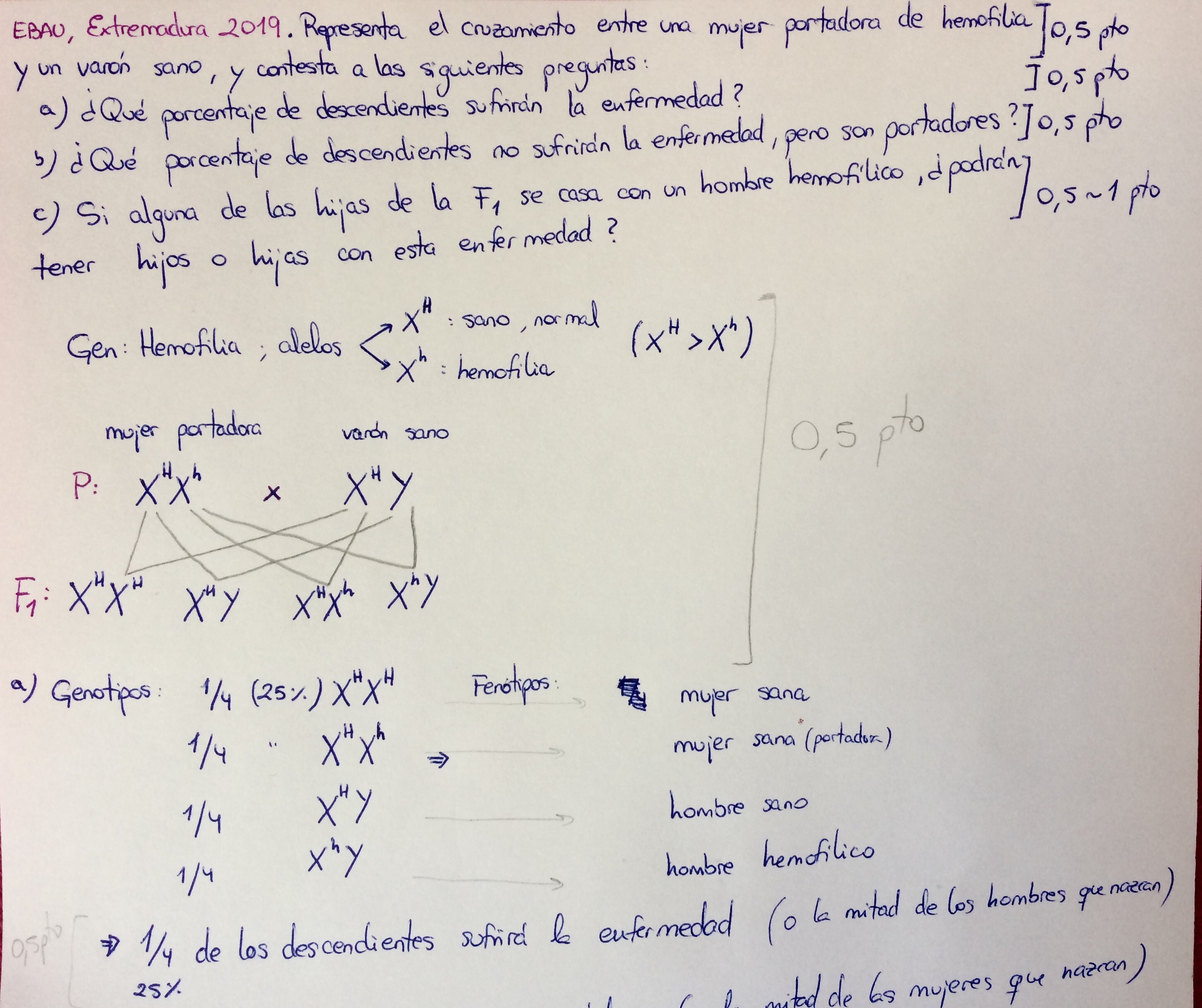 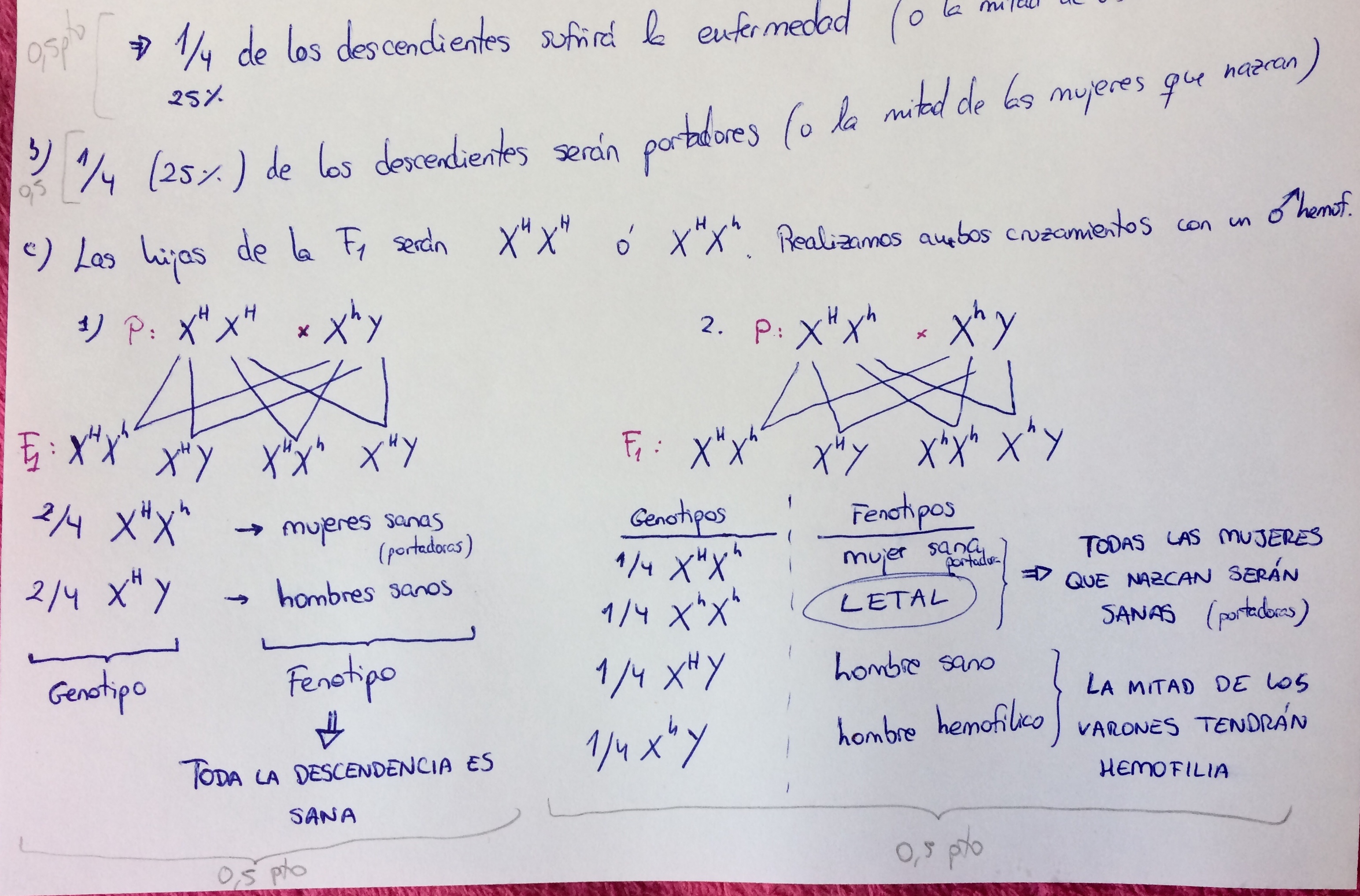 última cosa antes del examen…
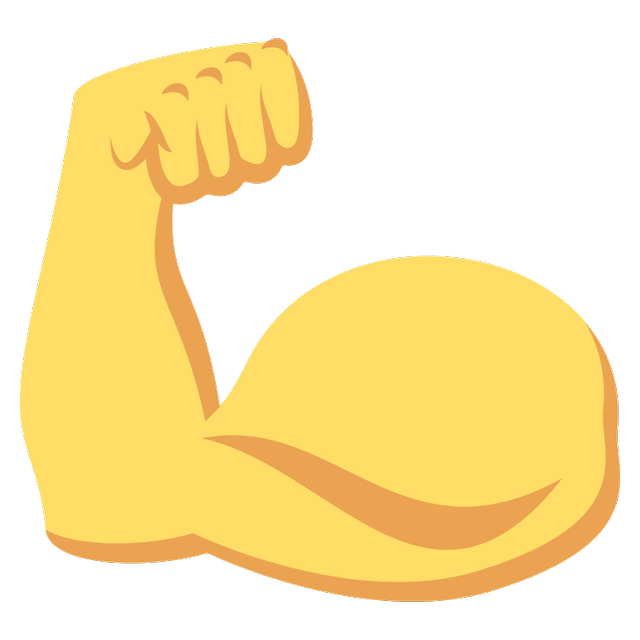